Save Our School
We’re worth it!
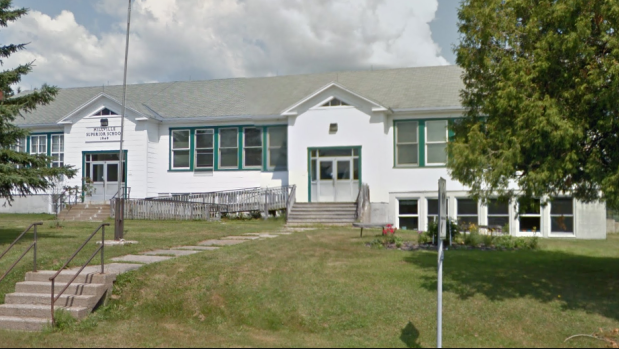 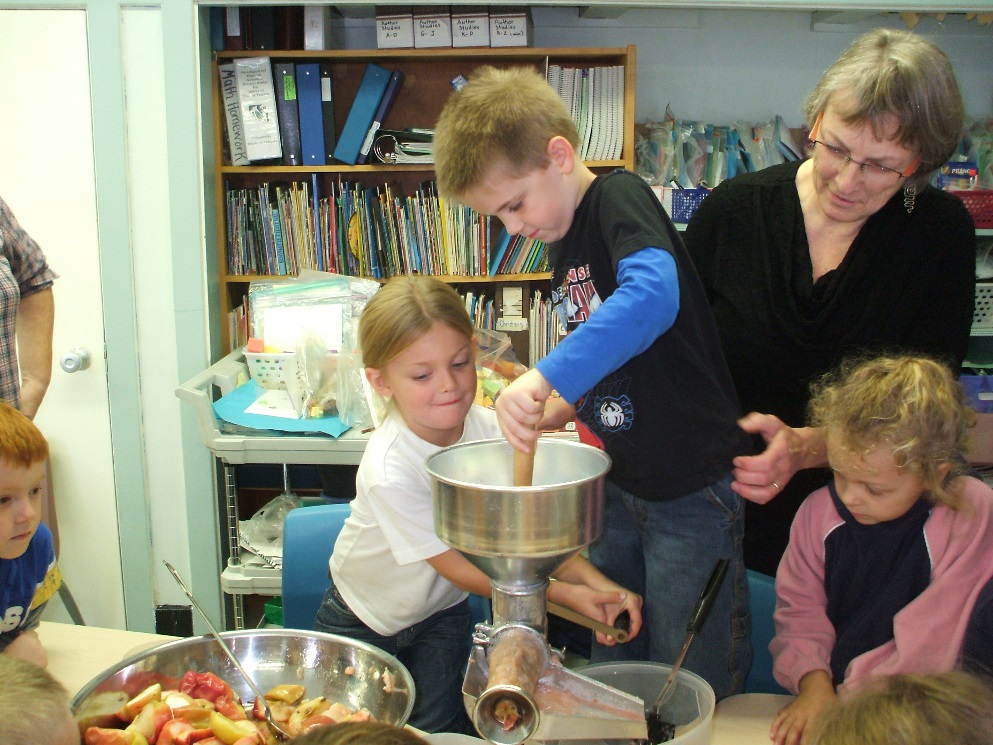 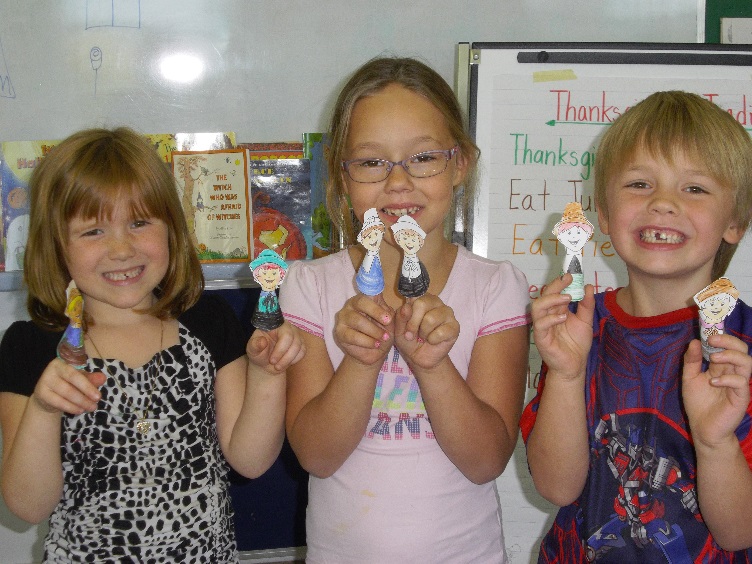 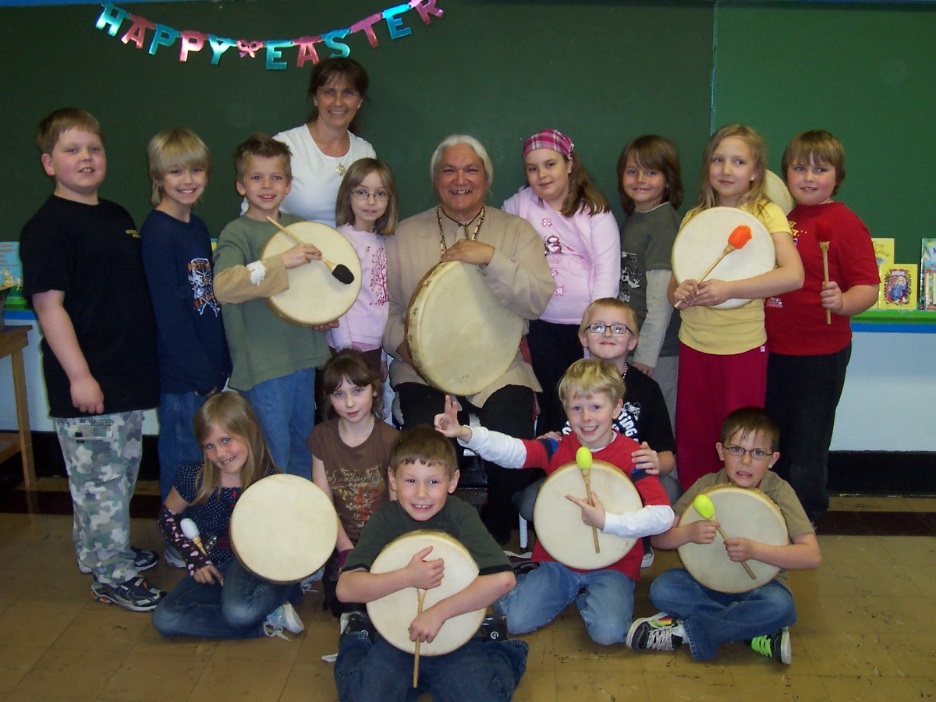 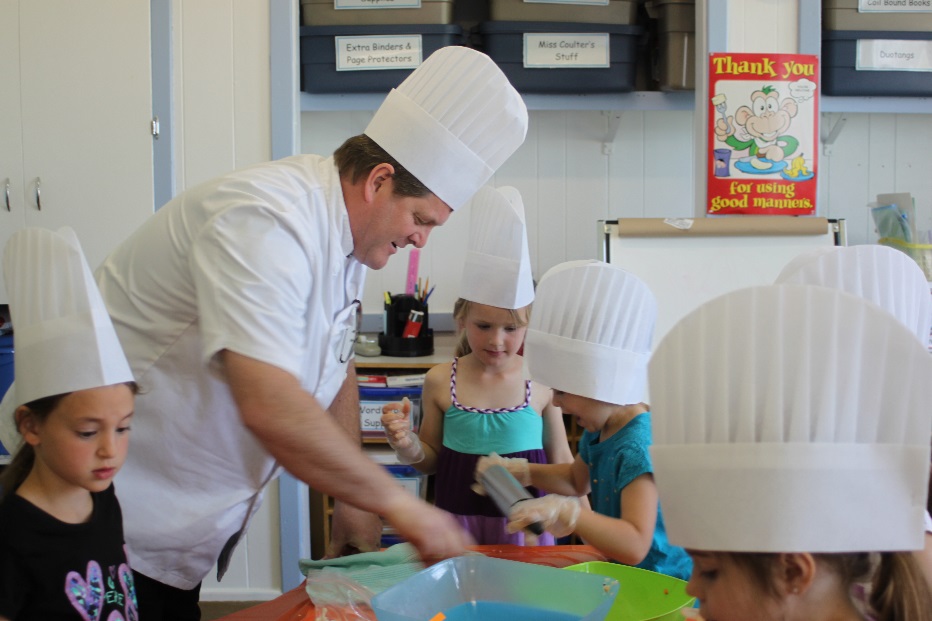 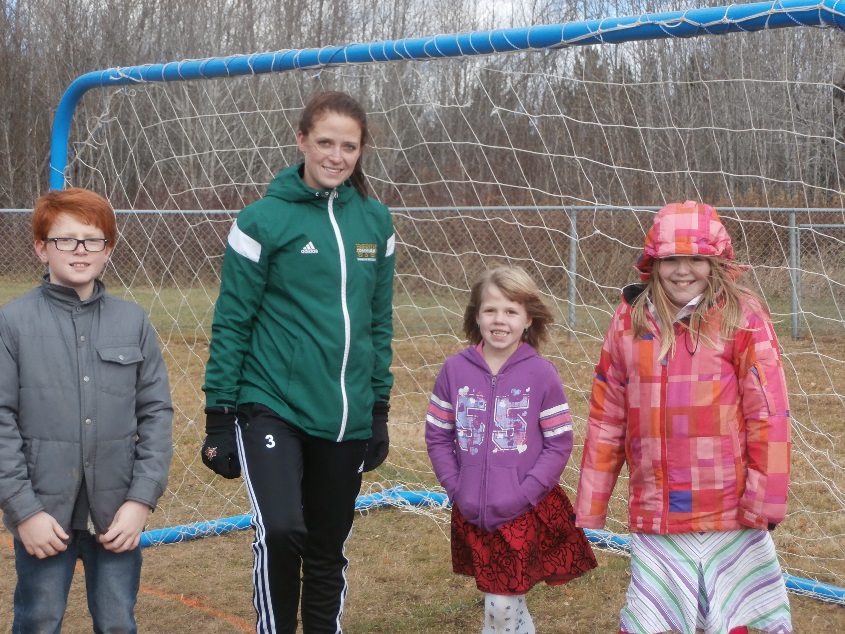 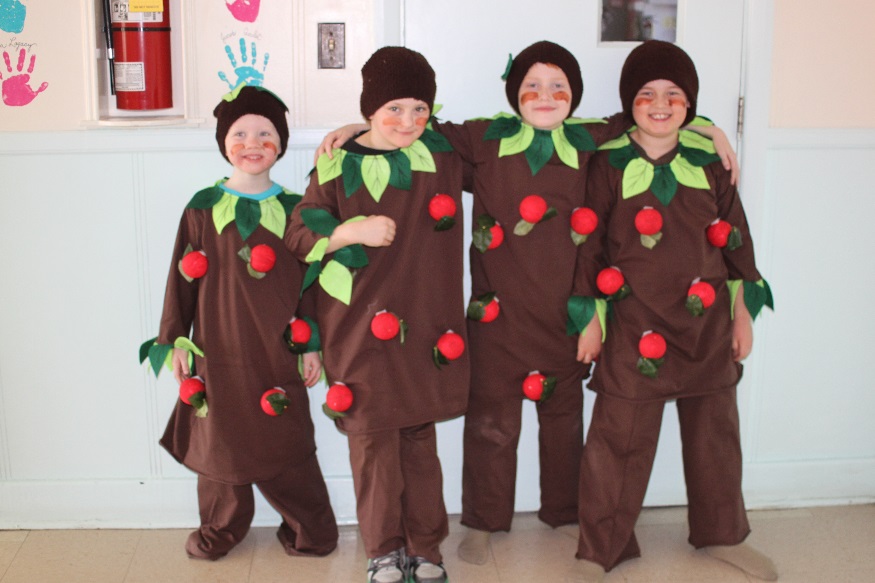 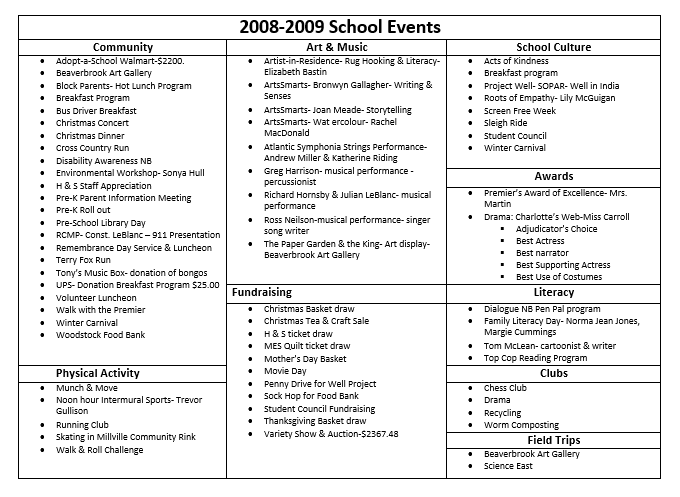 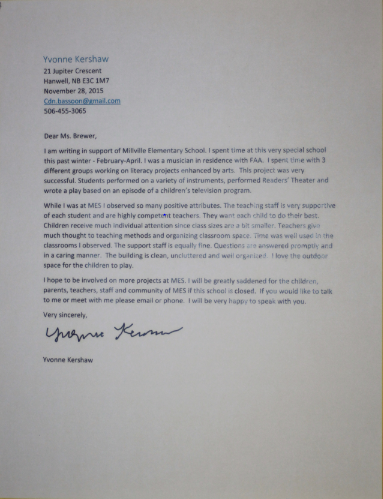 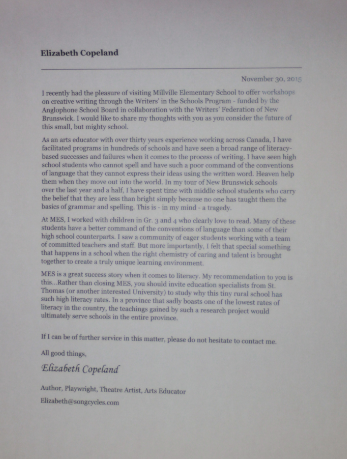 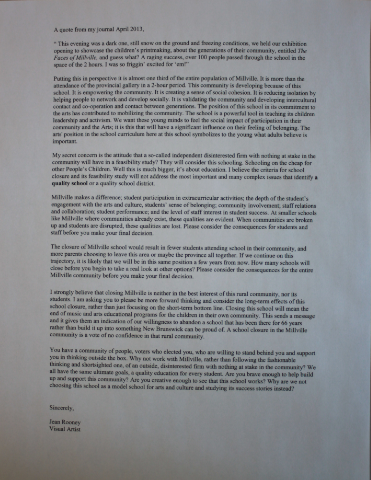 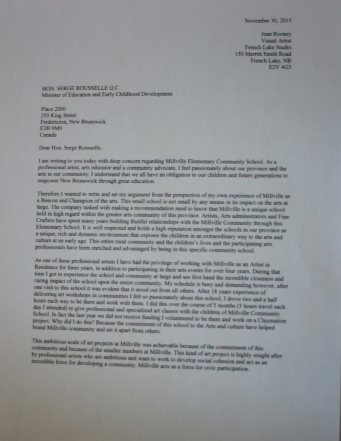 Nackawic Elementary
Millville Elementary
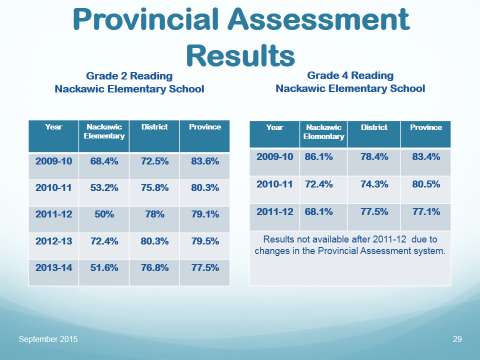 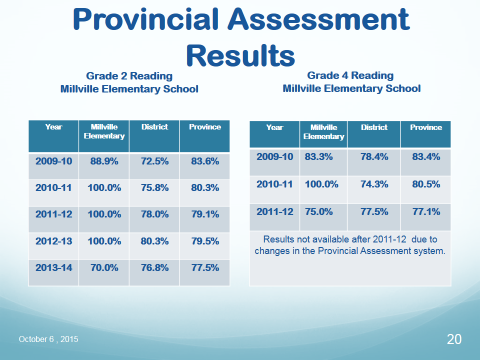 Grade 2 and Grade 4 Reading Results
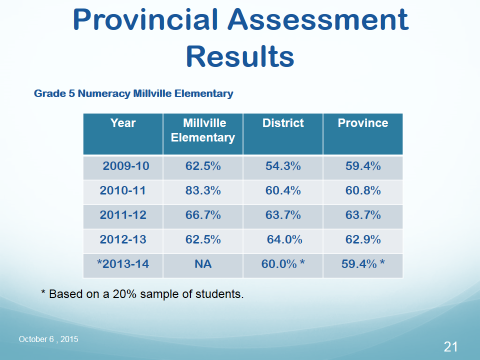 Grade 5 Numeracy Results
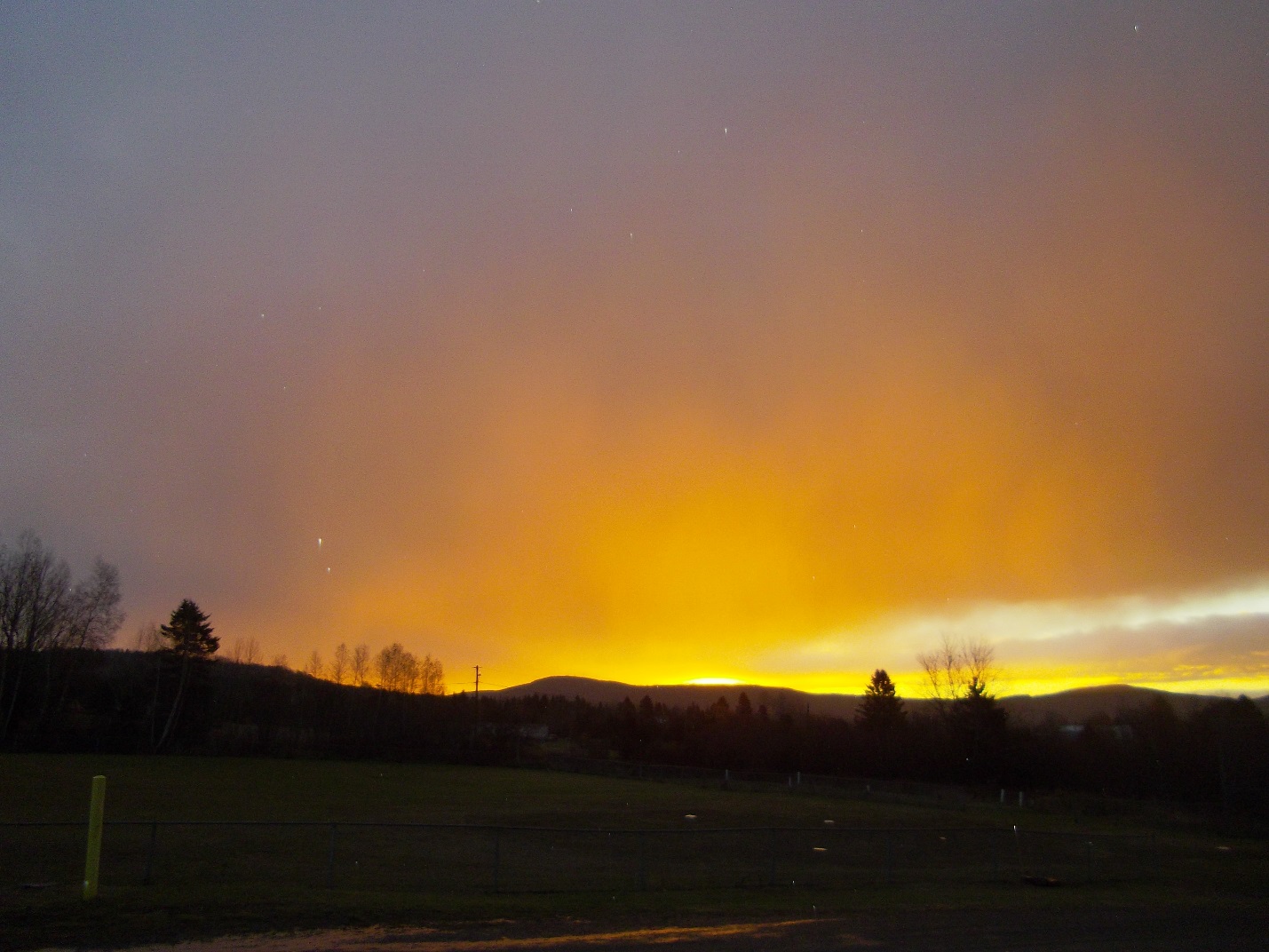 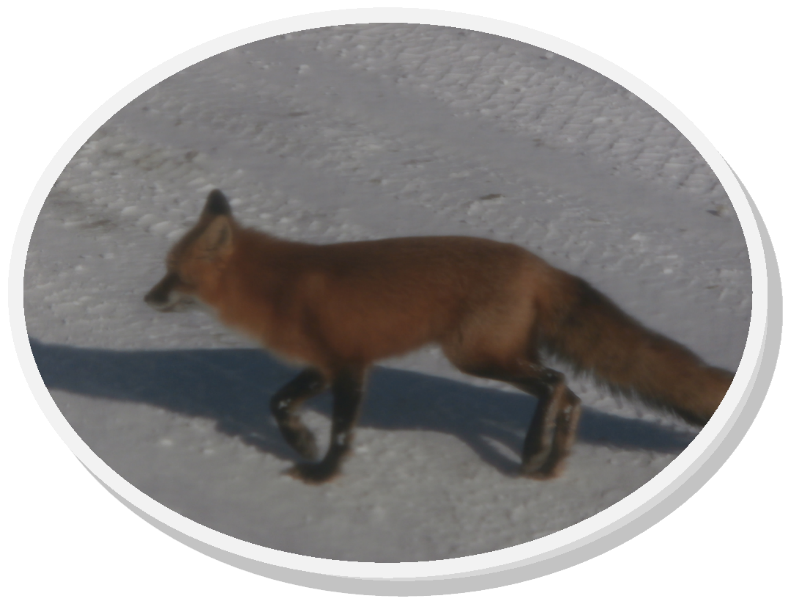 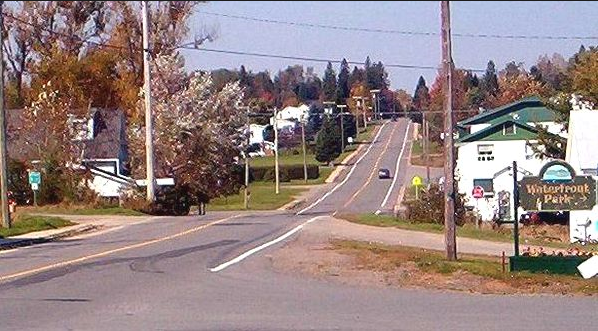 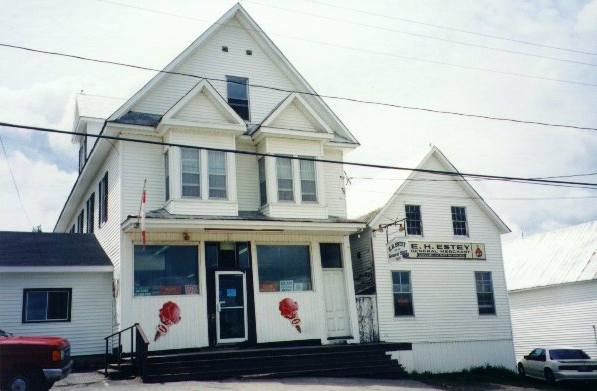 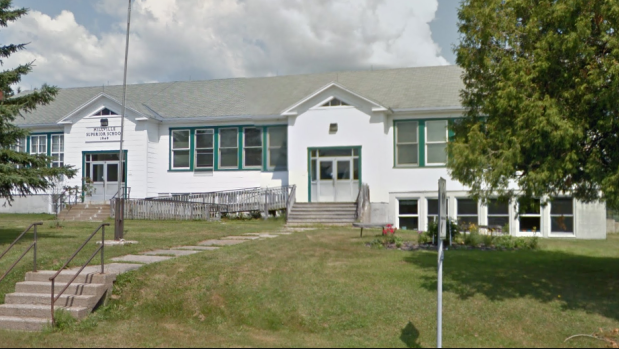 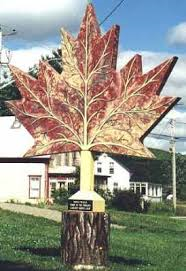 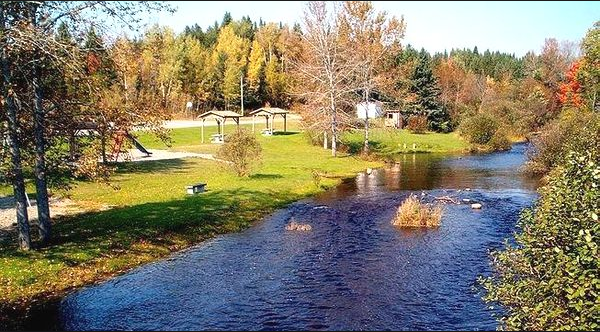 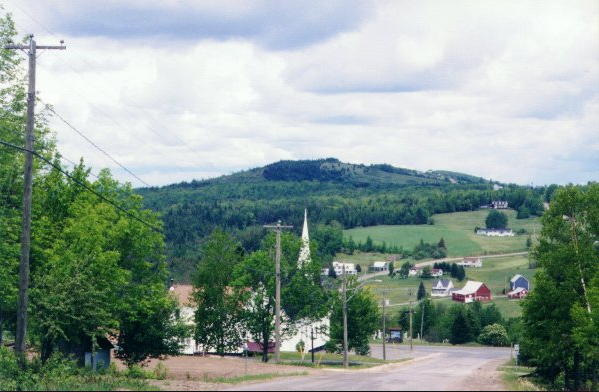 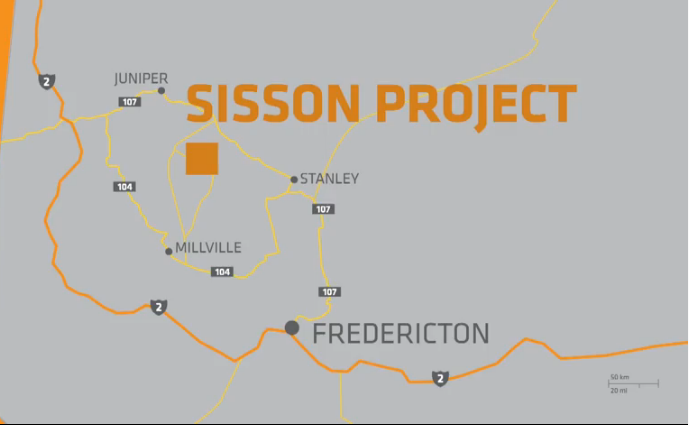 New Brunswick Buses Vs. NB Student Enrolment
Canterbury to Bath (50 minutes)
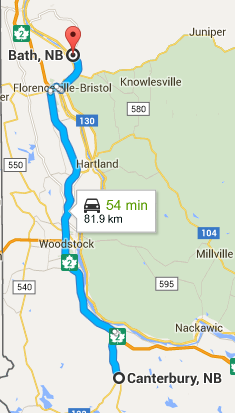 Fredericton to Doaktown (65 minutes)
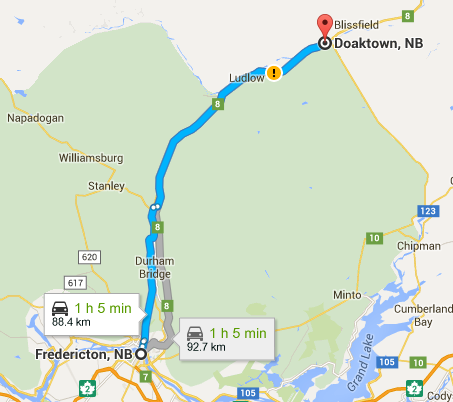 Harvey to Hartland (67 minutes)
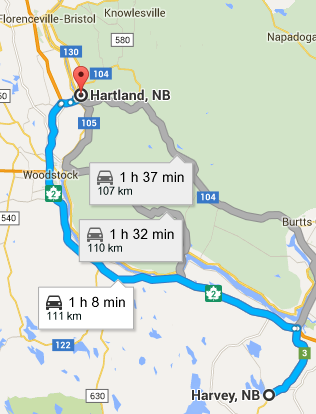 Taymouth to Millville (63 minutes)
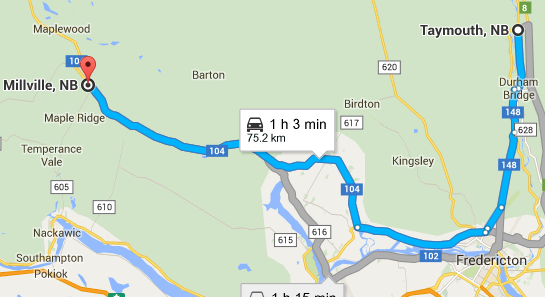 Keswick to Minto (67 minutes)
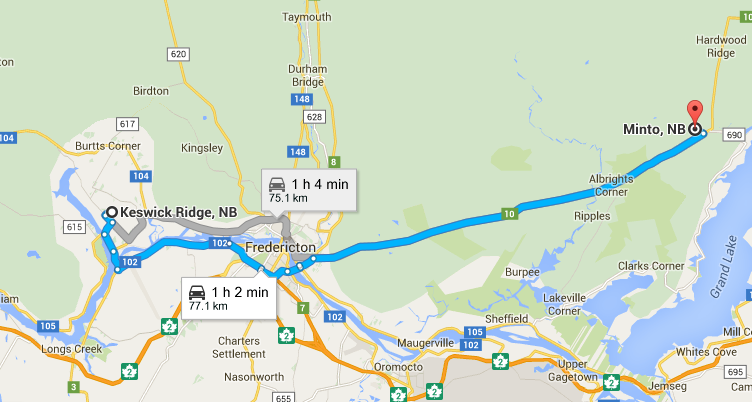 What Matters?

A vote to close Millville Elementary School says that:

Quality of education
Impact on the community
Academic achievement of students
Over 400 hours a year on a bus
What’s right for children
  
Does Not Matter
What Matters Most?
$